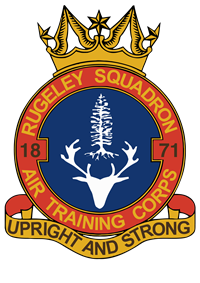 1871 Junior Cadet Training Programme
WHO ARE WE?
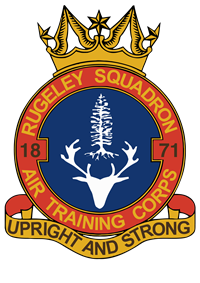 Scope
Aims of the Air Training Corps
 Structure of the Air Training Corps
 1871 Squadron Staff
 Ranks and Classifications
 Basic Discipline
 Quiz
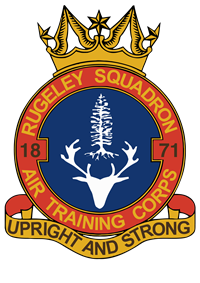 The Aims of the Air Training Corps
To promote and encourage among young men and women a practical interest in aviation and the Royal Air Force

 To provide training which will be useful both in the Services and in civil life

 To foster the spirit of adventure

 To develop the qualities of leadership and good citizenship
ATC Moto = Venture Adventure
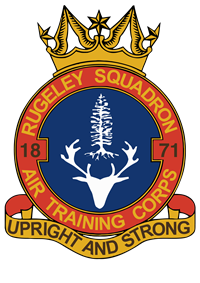 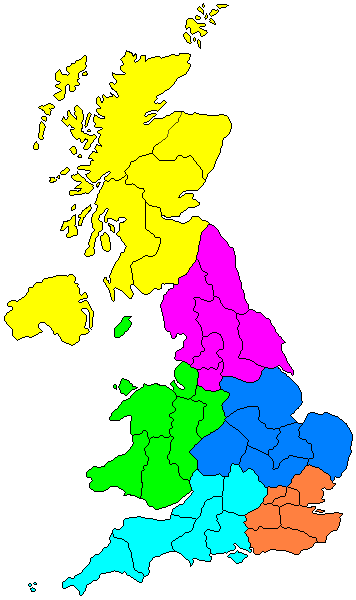 The Structure of the Air Training Corps
National = Air Training Corps
Regional = Wales and West Region
County = Staffordshire Wing
Town = 1871 (Rugeley) Squadron
Us!
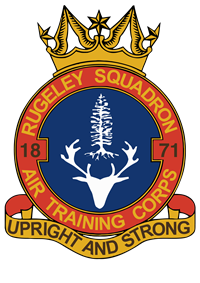 The Structure of the Air Training Corps
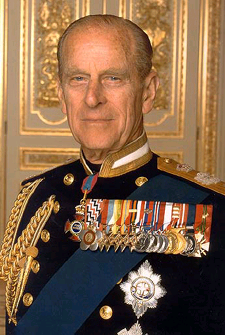 Air Commodore- In- Chief
Marshal of the Royal Air Force, His Royal Highness, Duke of Edinburgh, Prince Philip
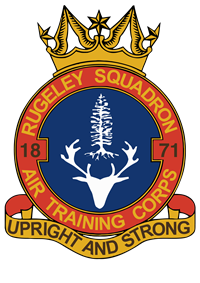 The Structure of the Air Training Corps
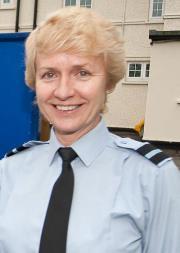 Commandant Air Cadets
Air Commodore McCafferty
HQ Air Cadets
RAF College Cranwell
(Lincolnshire)
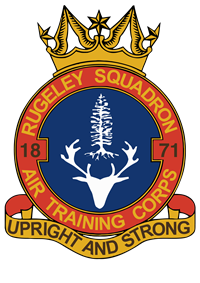 The Structure of the Air Training Corps
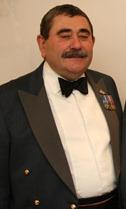 Regional Commandant
Group Captain Allen
HQ Wales and West Region
RAF Cosford
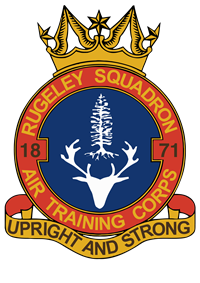 The Structure of the Air Training Corps
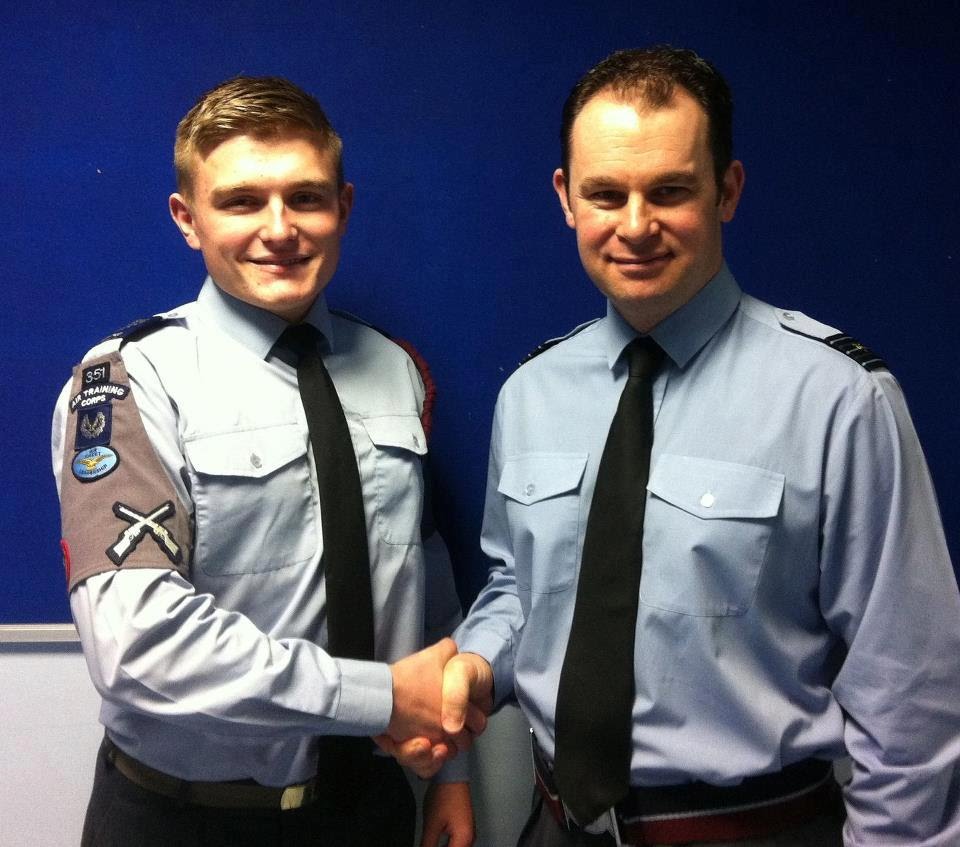 Wing Commander
Wing Commander Sharrad- Williams
HQ Staffordshire Wing
RAF Cosford
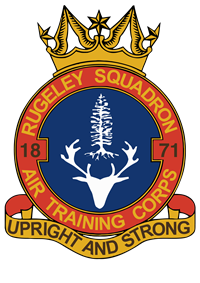 1871 Squadron Staff
We have a team of Officers, Non- commissioned Officers and Civilian Instructors:

-
-
-
-
-
-
-
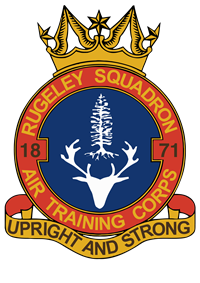 ATC Structure Summary
Corps

Region

Wing

Squadron
Air Commodore- In- Chief

Air Commodore

Regional Commandant

Wing Commander

Squadron Commander
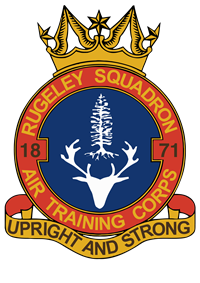 ATC Structure Summary For Us…
Corps

Wales and West Region

Staffordshire Wing

1871 (Rugeley) Squadron
The Duke of Edinburgh

Air Commodore McCafferty

Group Captain Allen

Wing Commander Sharrad-Williams

Officer Cadet Grocott
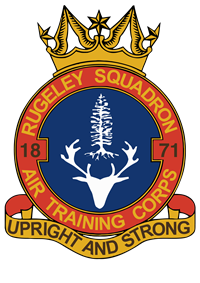 Uniformed Staff Ranks
Officers
NCOs
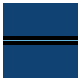 Pilot Officer
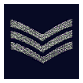 Adult Sergeant
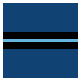 Flying Officer
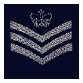 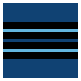 Adult Flight Sergeant
Flight Lieutenant
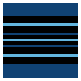 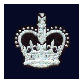 Squadron Leader
Adult Warrant Officer
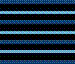 Wing Commander
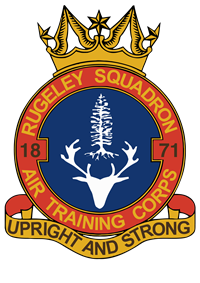 Cadet Ranks (NCOs)
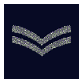 Corporal
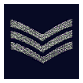 Sergeant
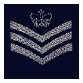 Flight Sergeant
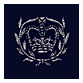 Cadet Warrant Officer
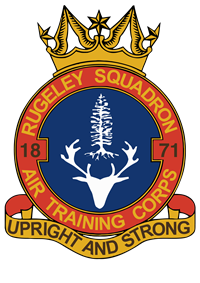 Cadet Classifications
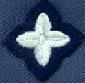 First Class Cadet
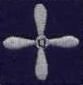 Leading Cadet
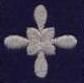 Senior Cadet
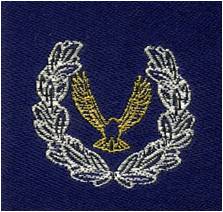 Master Cadet
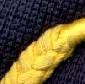 Instructor Cadet
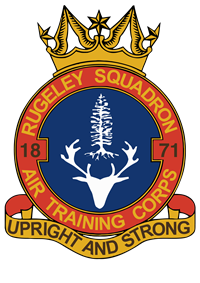 Other Badges!
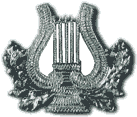 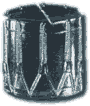 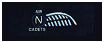 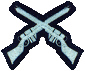 Navigation
Band
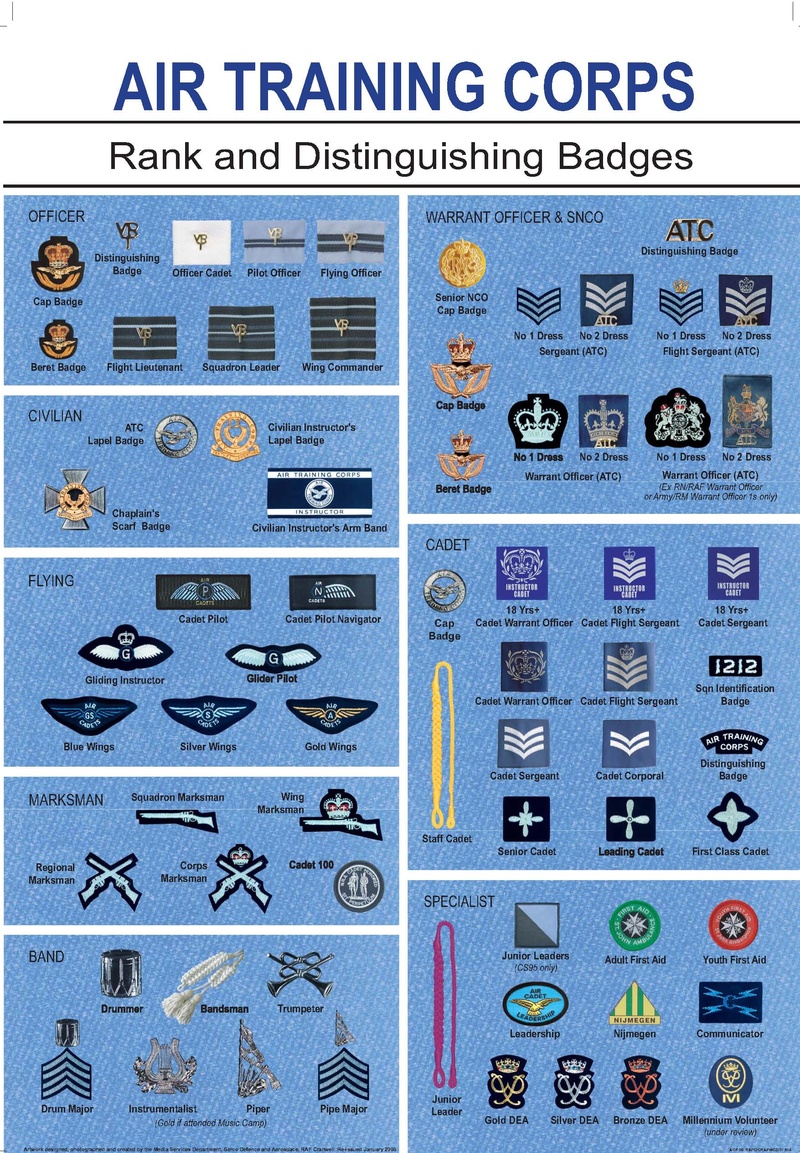 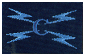 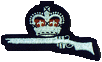 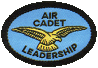 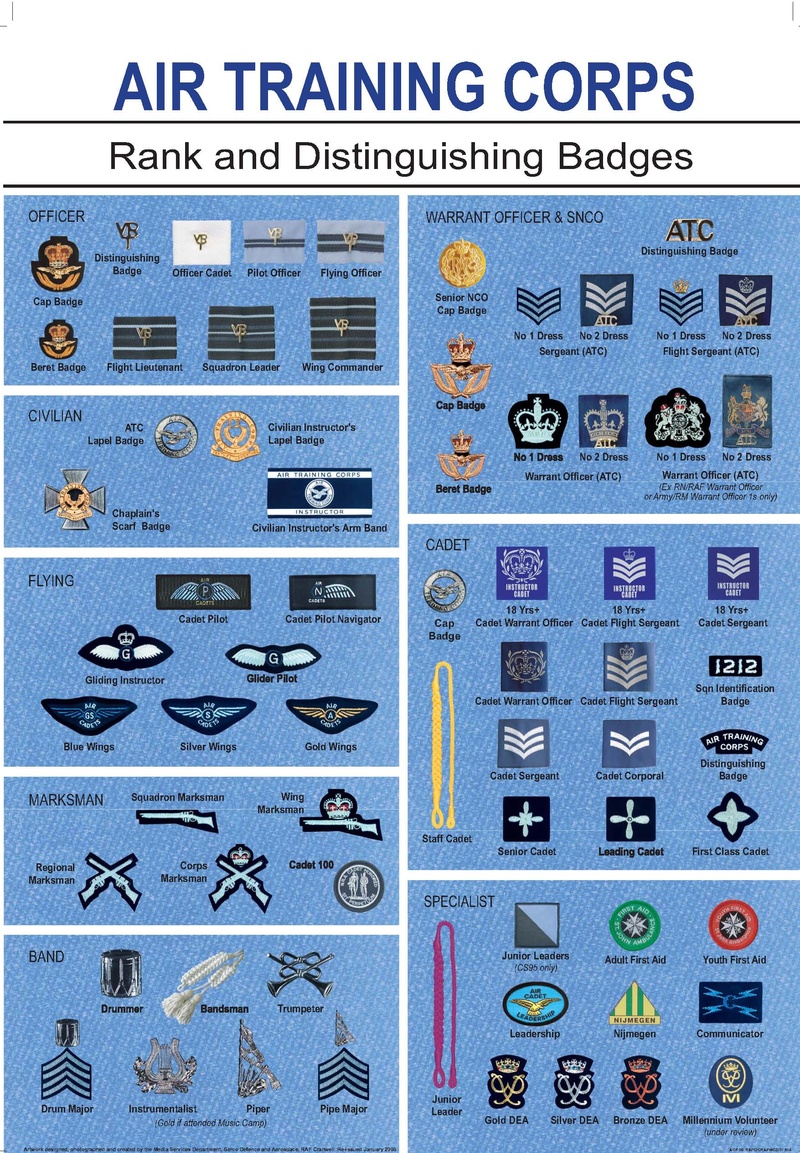 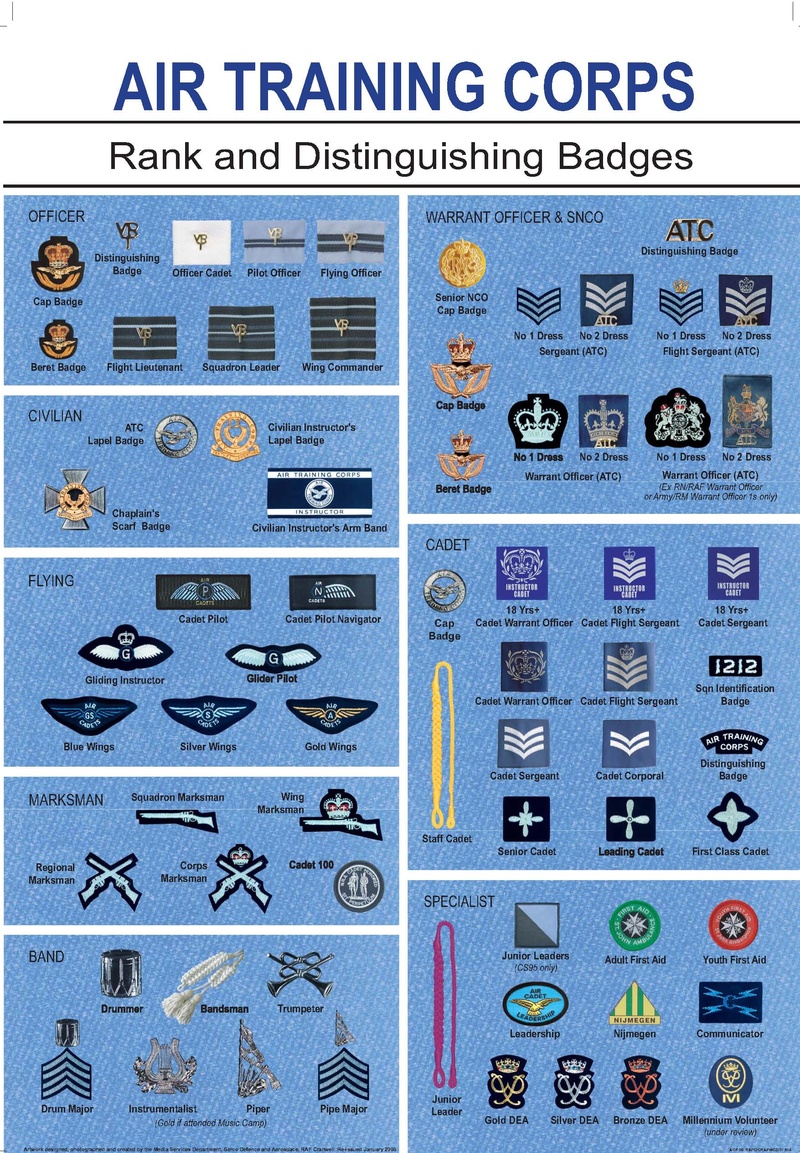 Communicator
Shooting
Leadership Course
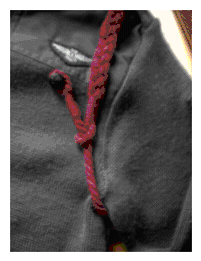 Gliding
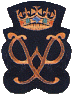 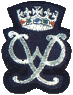 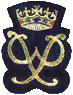 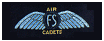 Flying
Duke of Edinburgh Award
Junior Leaders
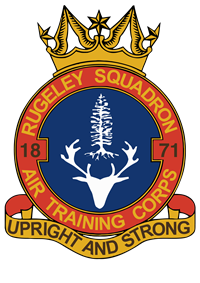 Basic Discipline
“10 Golden Rules”
Always be polite (i.e no swearing and no eating in classrooms)
Do not be late
Make sure you look smart (i.e. polished shoes, frequent hair cuts and shaves for males; hair tied back in a bun and no ladders in tights for females)
If you say you are going to do something, then do it!
Be proud of your Squadron.
Address female members of staff as “Ma’am” and male members of staff as “Sir”
Address NCOs by their rank (e.g. Corporal or Sergeant)
Stand to attention when talking to ANY member of staff or visitor.
Knock on the office door and classroom doors before entering
Be respectful of your peers (bullying is not tolerated)
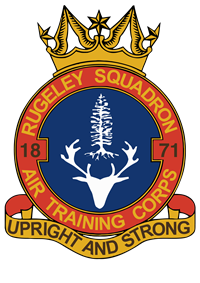 Quiz!
1. What is our Squadron number?
1871
2. Who is the OC?
Officer Cadet Grocott
3. Which Wing is Rugeley Squadron in?
Staffordshire Wing
4. Who is the Wing Commander?
Wing Commander Sharrad-Williams
5. Where is our Wing HQ?
RAF Cosford
6. Which Region is Rugeley Squadron in?
Wales and West Region
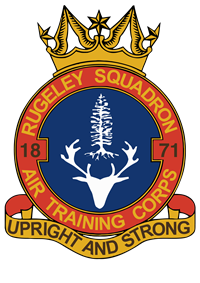 Quiz!
7. Where is HQAC?
RAF College Cranwell
8. Who is the Air Commodore?
Air Commodore McCafferty
9. Who is the Air Commodore- In- Chief?
HRH, The Duke of Edinburgh, Prince Philip
10. How do you address a female member of Staff?
Come to attention and call her “Ma’am”
11. How do you address a male member of Staff?
Come to attention and call him “Sir”
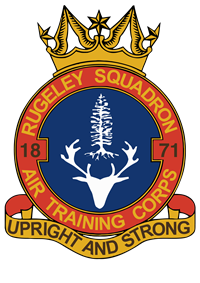 Quiz!
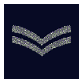 12. What is this NCO rank called?
Corporal
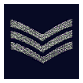 13. What is this NCO rank called?
Sergeant
14. What classification do you need to complete to get this badge?
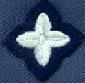 First Class
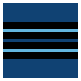 15. What is this Officer rank called?
Flight Lieutenant
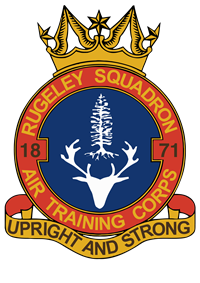 Who is who in the ATC exercise
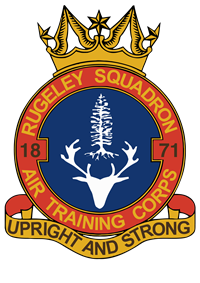 Air Commodore- In- Chief
=
HRH, The Duke of Edinburgh, Prince Philip
Who is who in the ATC exercise
Air Commodore
=
Air Commodore
McCafferty
HQAC =
RAF College
Cranwell
Regional Commandant
=
Group Captain
Allen
Region =
Wales & West
Region
Based at
RAF
Cosford
Wing Commander
=
Wing Commander
Sharrad-Williams
Wing =
Staffordshire
Wing
Based at
RAF
Cosford
Squadron Commander
=
Officer Cadet 
Grocott
1871
(Rugeley)
Squadron